Муниципальное общеобразовательное учреждение «СОШ №16 с углубленным изучением отдельных предметов»
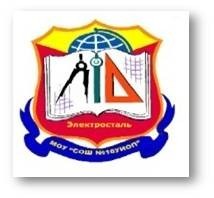 Этапы решения задач на компьютере 
(практикум)
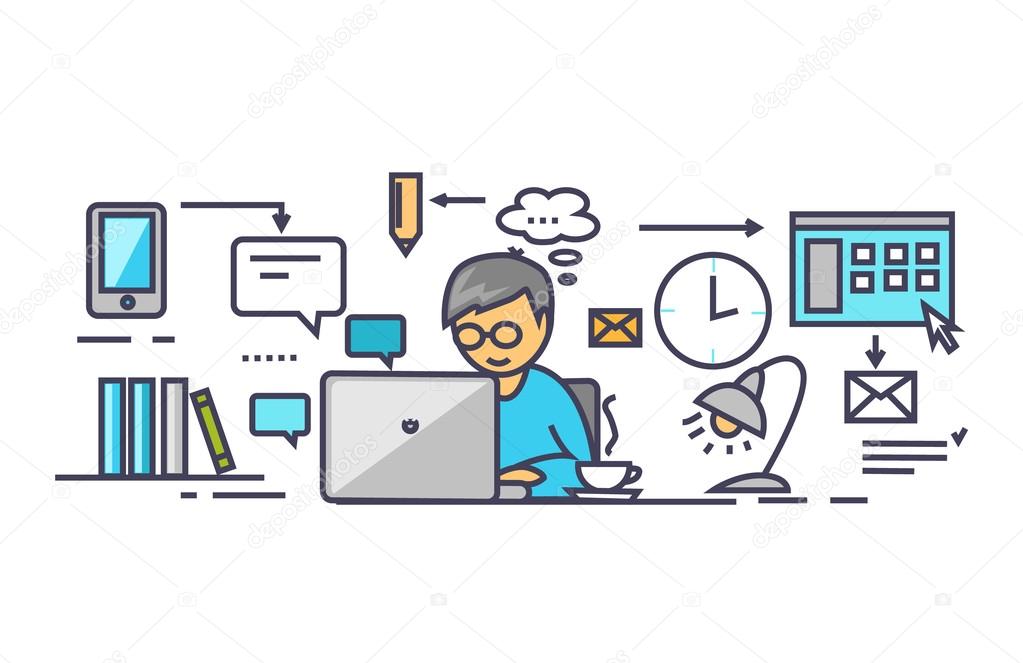 Учитель информатики и ИКТ Осипова Наталья Николаевна
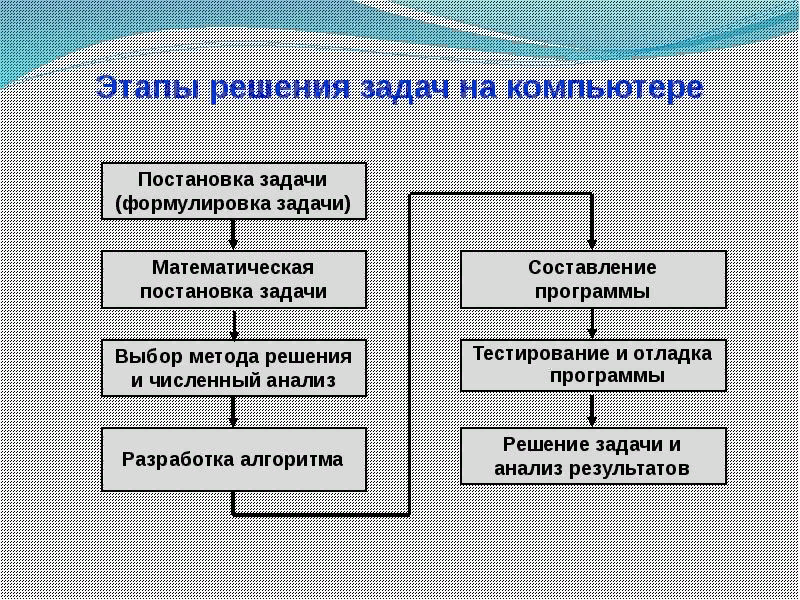 Задача
В первый час работы рабочий изготавливает а деталей, за каждый последующий час - на d деталей больше, чем за предыдущий. Разработайте программу, которая подсчитывает, сколько деталей изготовил рабочий за 8 часов работы
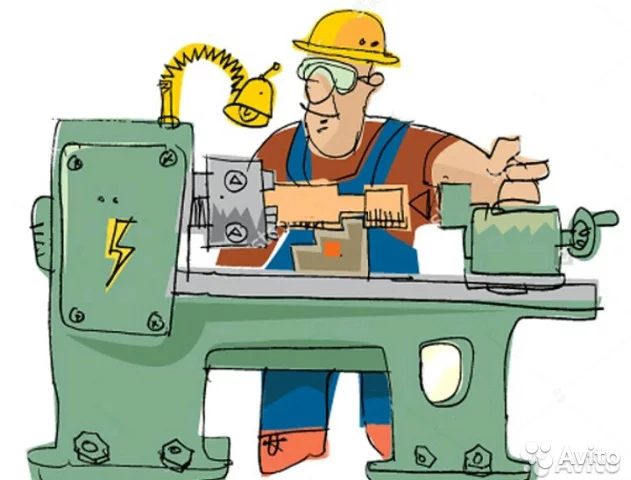 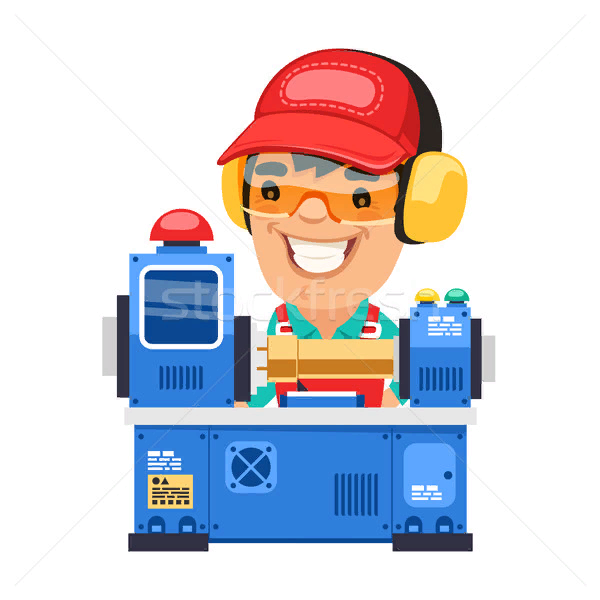 1 этап постановка задачи и анализ 

дано а- кол-во деталей за 1 час

d - кол-во деталей , на которое увеличилась выработка

найти s -кол-во деталей за 8 часов

2 этап формализация

S:= (2*a + d*(8-1))/2*8
3 Этап создание алгоритма
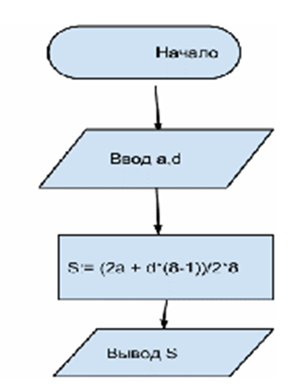 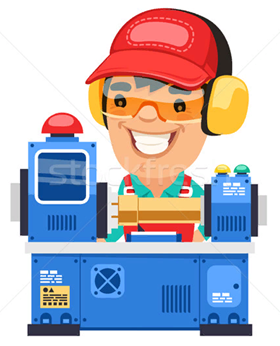 4 этап программа

program z1;

var a, d: integer; s: real;

begin

writeln (‘введите а и d’);

readln (a, d);

S:= (2*a + d*(8-1))/2*8;

writeln (‘кол-во деталей за 8 часов= ’, s)

end.
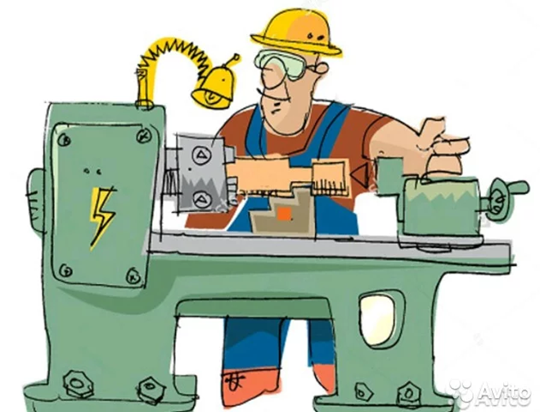 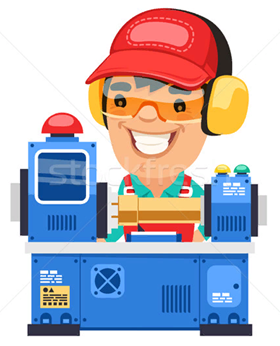 5 этап тестирование
Решите задачу самостоятельно. (№11 стр. 189 учебника)

Задача
Уличный продавец газет получает а рублей с продажи каждой из первых 50 газет. С продажи каждой из остальных газет он получает на 20% больше. Разработайте программу, которая вычислит заработок продавца, если он продаст за день 200 газет.

1 этап – Постановка и анализ задачи
a- зарплата за 1 газету

z- общая зарплата за 200 газет

2 этап - Формализация

z= a*50+ 150*(a + a*20/100)
3 этап
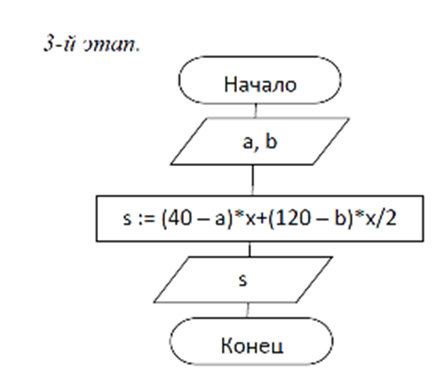 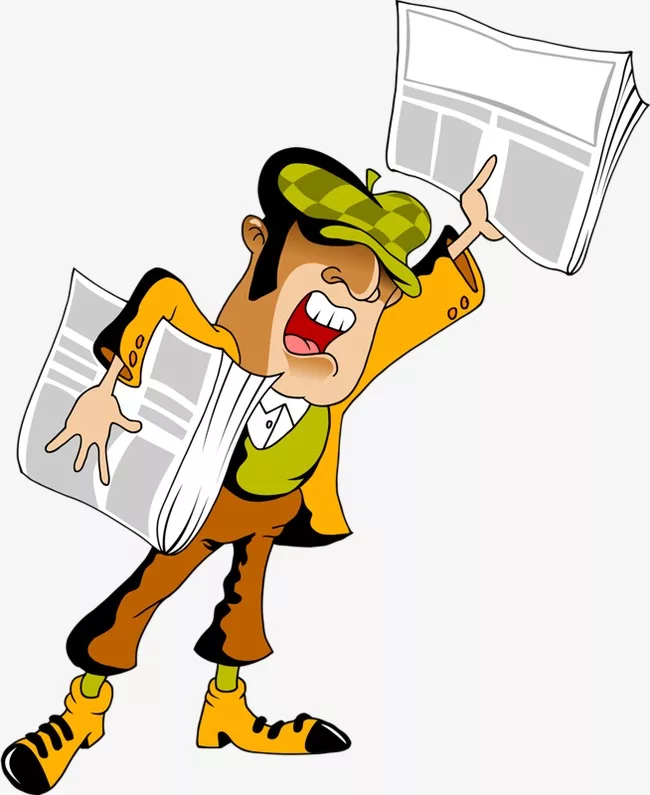 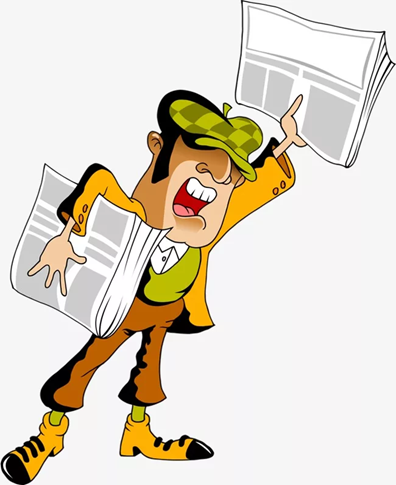 1 этап постановка задачи

Дано:

a – сумма, получаемая продавцом с продажи каждой из первых 50 газет;


1.2*a – сумма, получаемая продавцом с продажи каждой из последующих газет.
Требуется найти s – общую сумму, которую получит продавец с продажи 200 газет.
2 этап формализация

Для нахождения s можно вычислить значение следующего выражения: 50*a+150*1.2*a. Здесь a и s – величины вещественного типа.
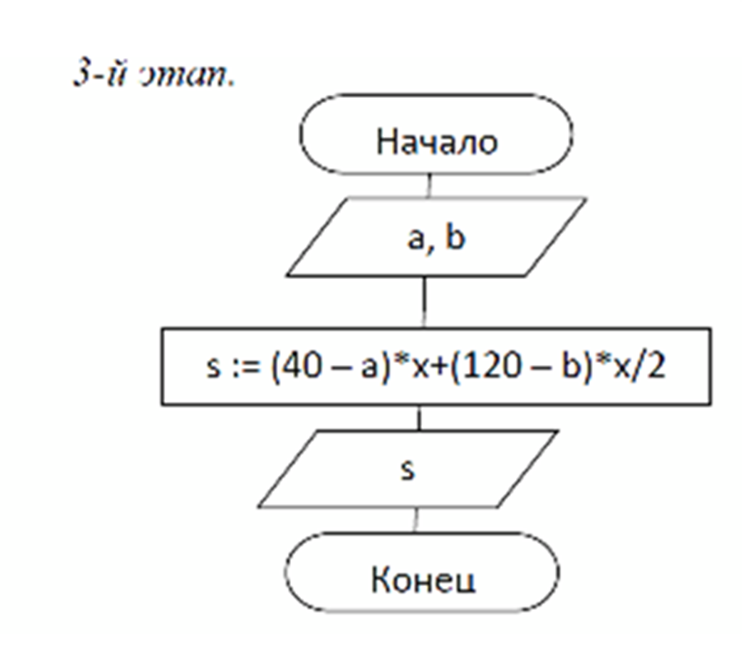 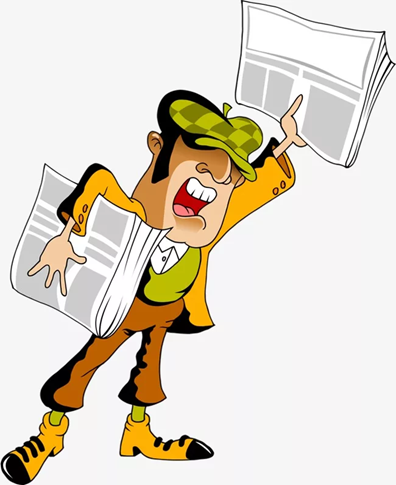 4 этап программа

program n_11;

var a, s: real;

begin

writeln ('Подсчѐт заработка продавца');

writeln ('Ввод a');

readln (a);
……………
допишите программу
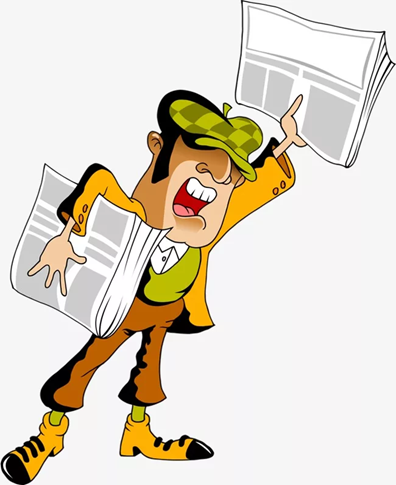 5 этап тестирование

Протестировать программу можно по следующим данным:

a=1, s= 230.
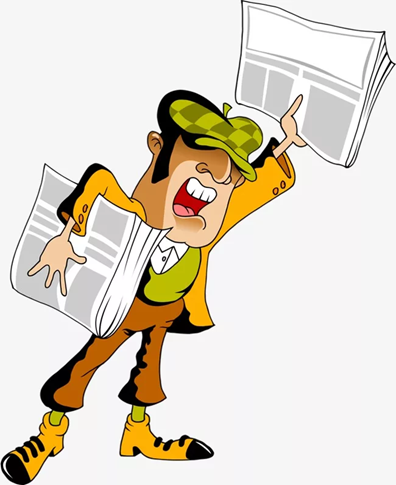 Задача (№12 стр. 189 учебника): 
В аэробусе, вмещающем 160 пассажиров, три четверти мест находятся в салонах экономического класса и одна четверть мест - бизнес-класса. Стоимость билета в салоне бизнес-класса х рублей, что в 2 раза выше стоимости экономического.

Разработайте программу, которая вычислит сумму денег, полученную от продажи билетов на этот рейс, если известно, что остались не распроданными а билетов бизнес-класса и b билетов эконом класса.
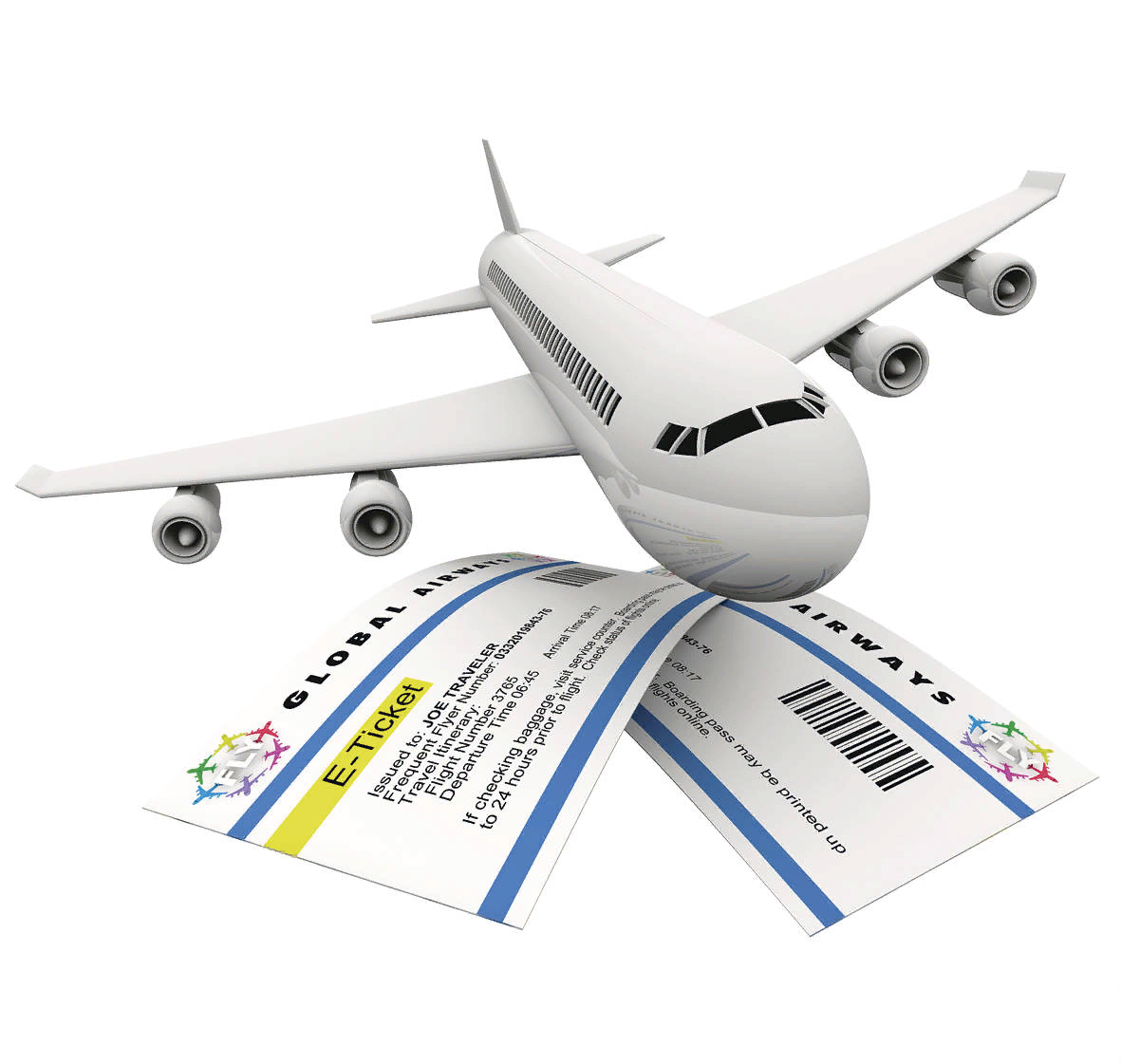 1 этап постановка задачи

Дано:
(40 – а) – количество проданных авиабилетов бизнес класса по цене x рублей за билет;
(120 – b) – количество проданных авиабилетов эконом. класса
по цене x/2 рублей за билет.


Требуется найти s – общую сумму, полученную компанией от продажи билетов за рейс.
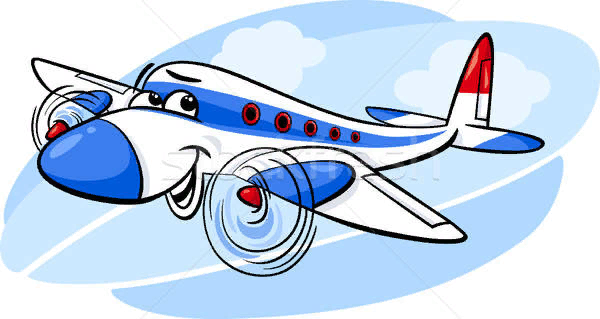 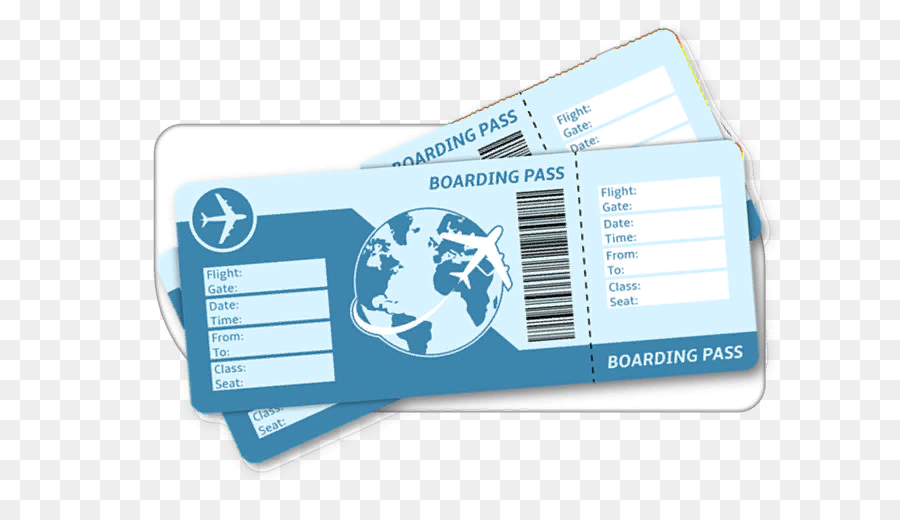 2 этап формализация

Для нахождения s можно вычислить значение следующего выражения: (40 – а)*x+(120 – b)*x/2.
 
Здесь a и b – целые величины, s –величина вещественного типа.
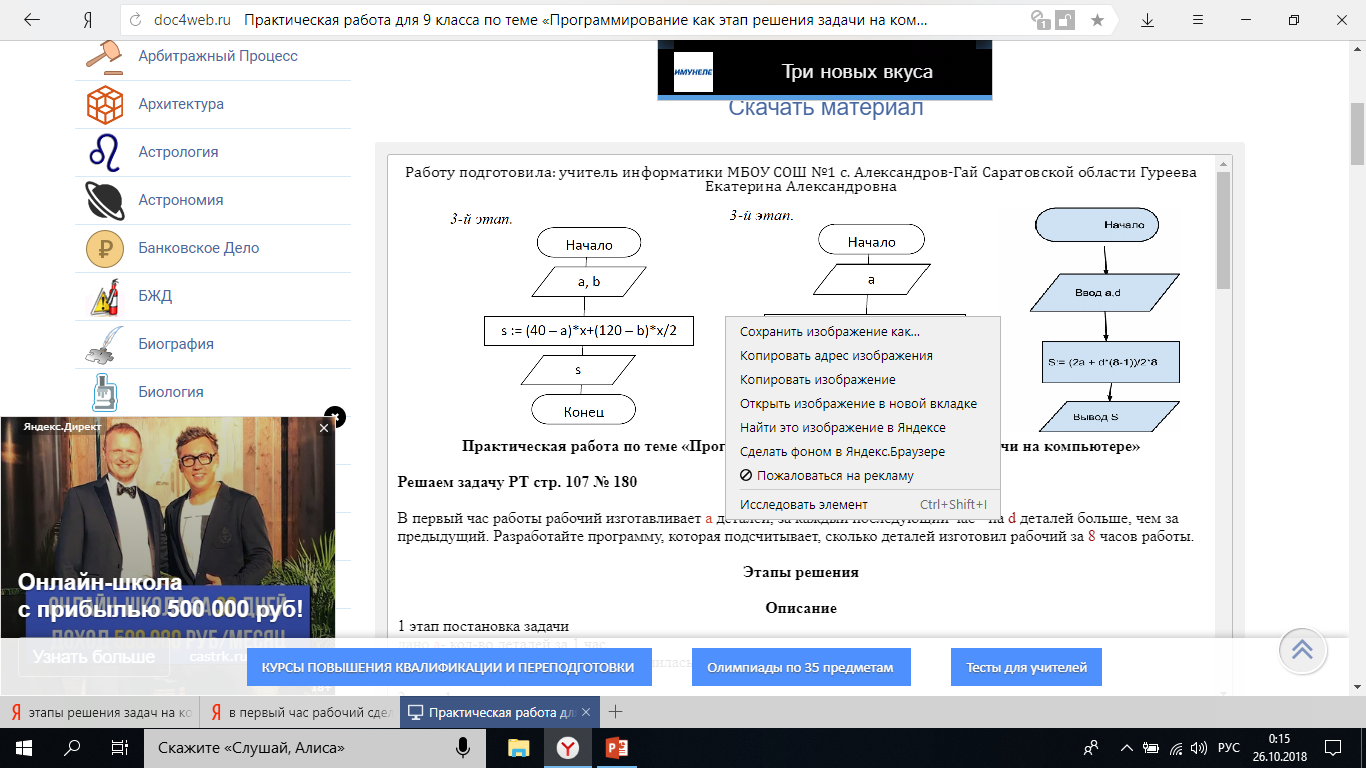 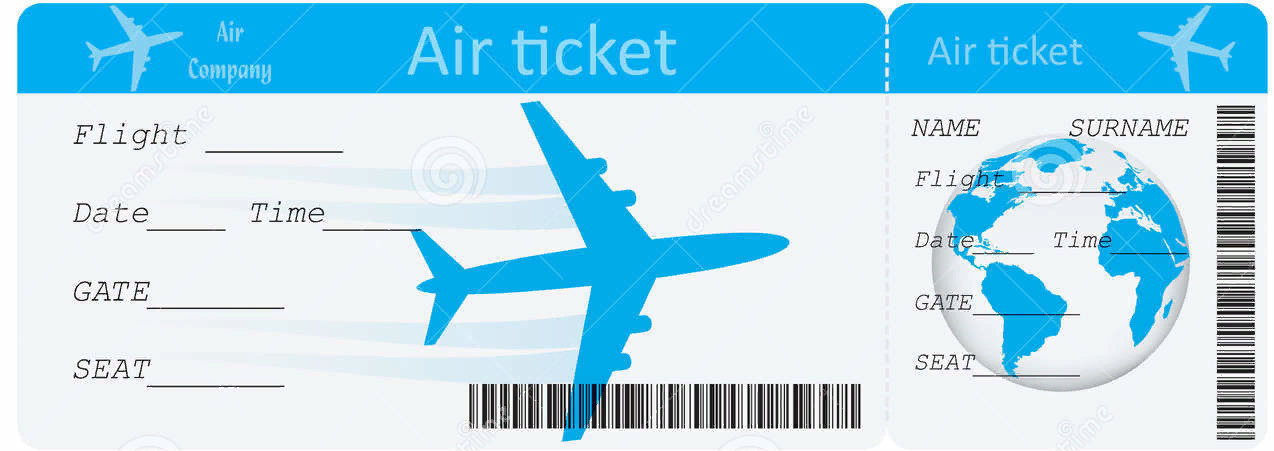 4 этап программа
program n_12;
var a, b: integer; s, x: real;
begin
writeln ('Подсчѐт суммы от продажи билетов');
writeln ('Количество непроданных билетов бизнес класса a');
readln (a);
writeln ('Количество непроданных билетов бизнес класса b');
readln (b);
writeln ('Стоимость билетов бизнес класса x');
readln (x);
s := (40 – а)*x+(120 – b)*x/2;
writeln ('Билетов продано на ', s, ' руб.')
end.
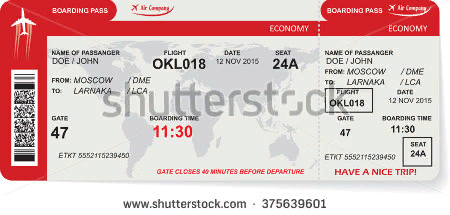 5 этап тестирование

Протестировать программу можно по следующим данным:

a=39, b=119, x=2000, s = 230.
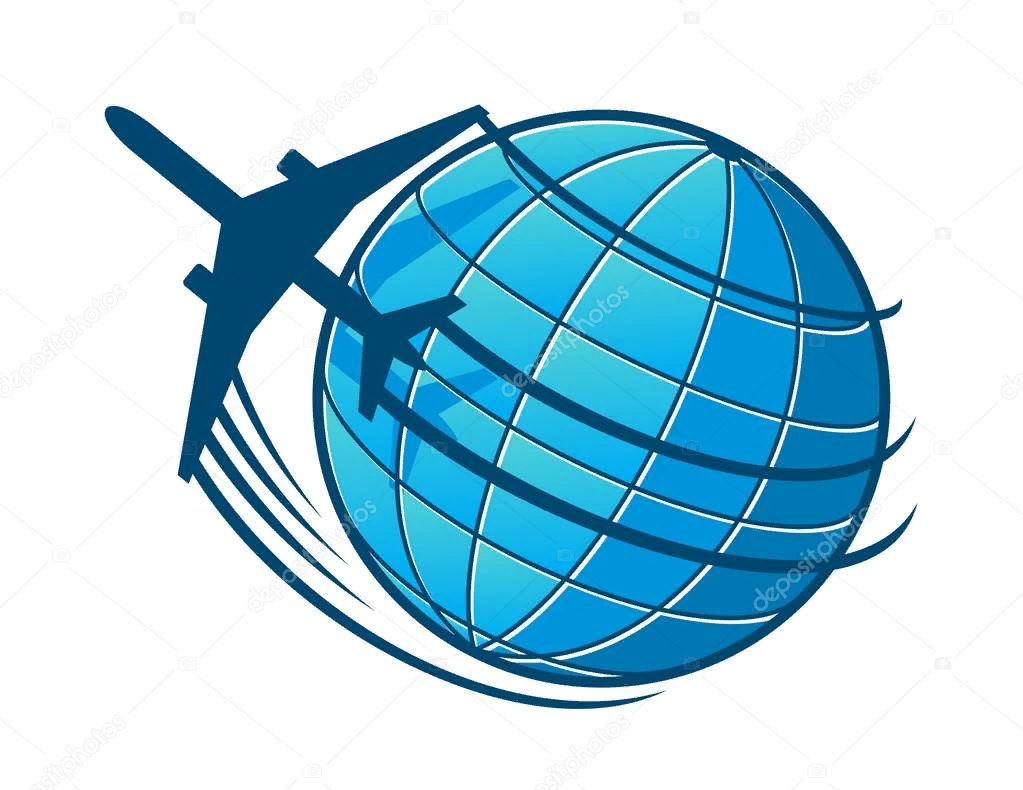